GOVERNO e CONTROLLO SOCIETARIO
attori e funzioni
 relazioni 
 verso un approccio integrato e orientato al rischio
1
2
3
4
attori della governance societaria: funzioni di controllo
5
attori della governance societaria: funzioni di controllo
6
attori della governance societaria: funzioni di controllo
7
attori della governance societaria: funzioni di controllo
8
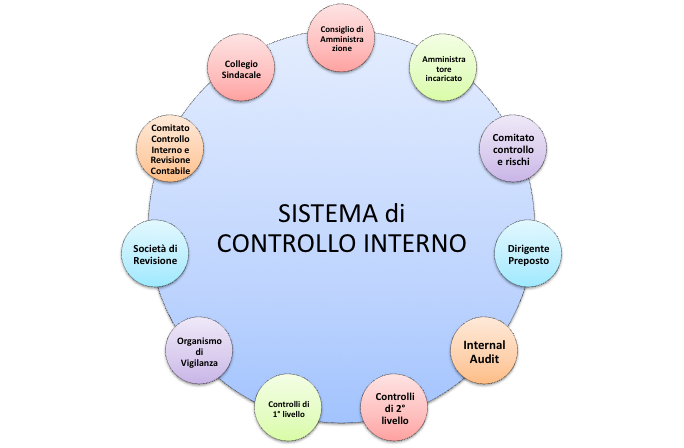 L’insieme delle regole, delle procedure, delle strutture organizzative volte a consentire - attraverso un adeguato processo di identificazione, misurazione, gestione e monitoraggio dei principali rischi - una conduzione dell’impresa sana, corretta e coerente con gli obiettivi prefissati
9